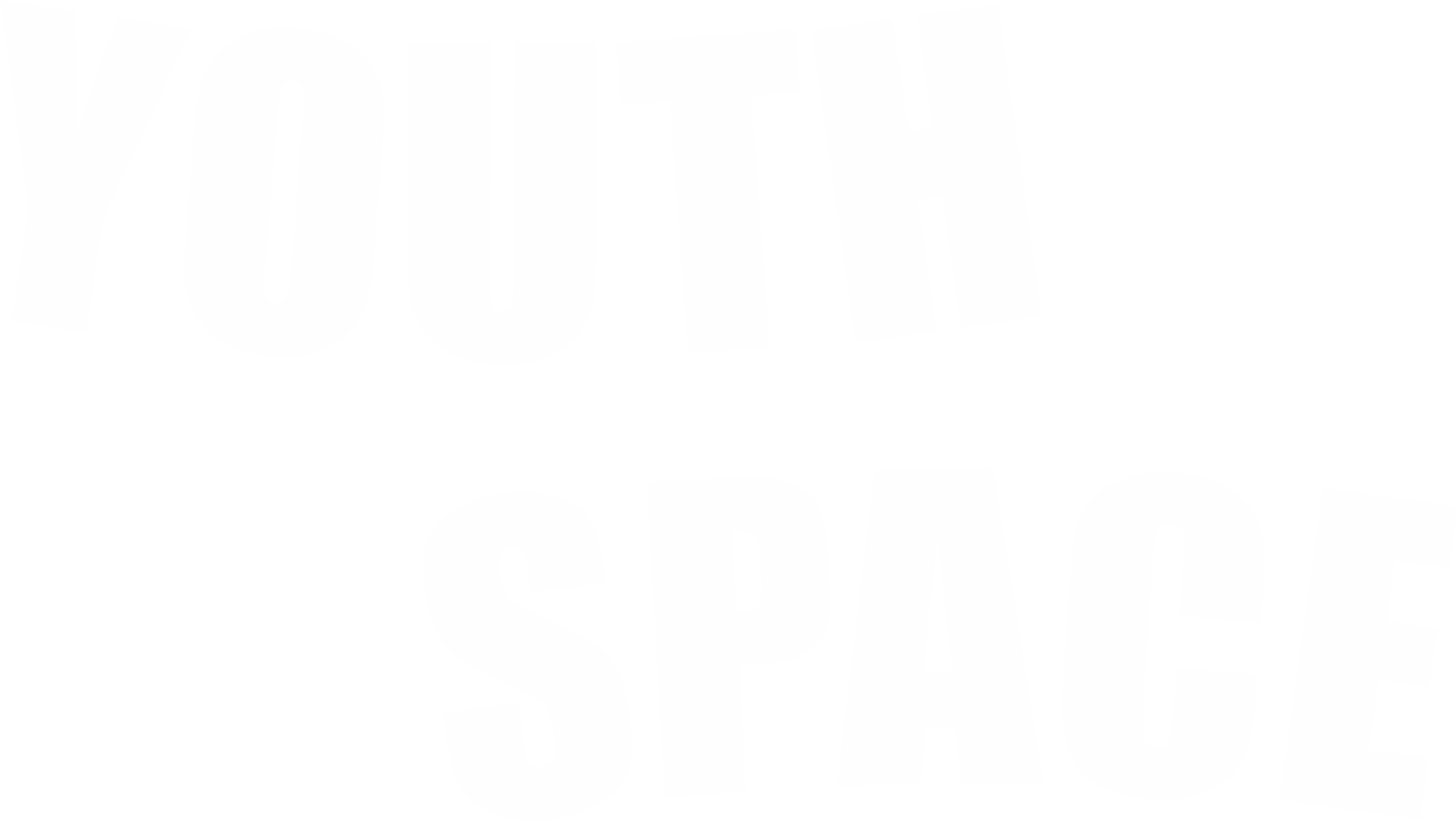 ЗВІТ за 2021 рік
ЗМІСТ
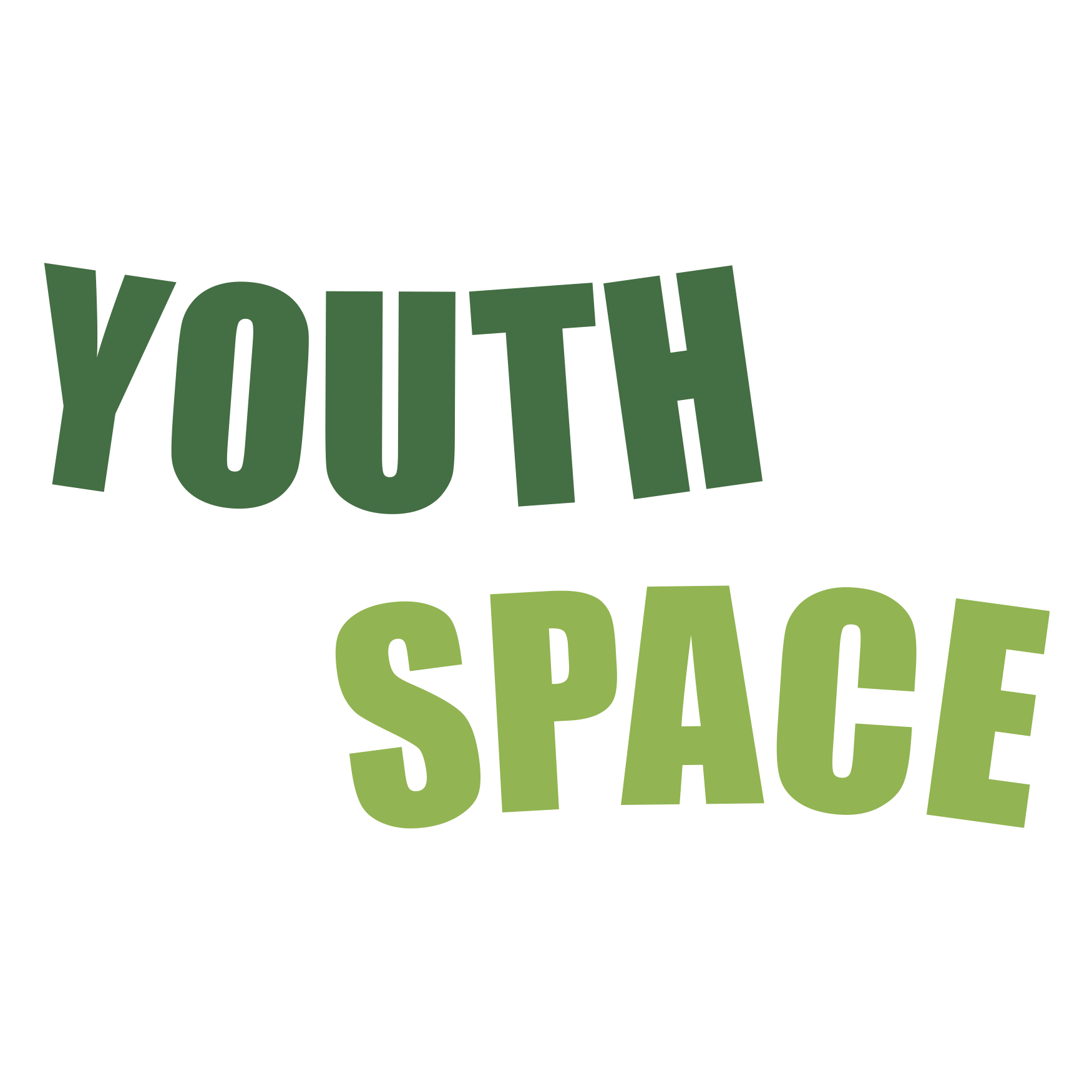 1. Про нас
2. Послуги, які надає організація
3. Інформація про партнерів (коаліції, мережі, рухи)
4. Наші проєкти
5.Фінансування
1. ПРО НАС
Громадська організація «Простір молоді» (далі - Організація) це добровільне, неприбуткове об'єднання фізичних осіб для сприяння розвитку громадянського суспільства; активізації молоді на регіональному, державному та міжнародному рівнях; створення нових можливостей для особистісного, соціального, економічного, творчого, культурного та іншого розвитку, самореалізації молоді та прояву своїх здібностей у всіх можливих напрямках та галузях; пропаганда та поширення прогресивних ідей та світогляду серед молоді, захист прав та інтересів молоді, задоволення і захист інтересів своїх членів.
2. Послуги, які надає організація
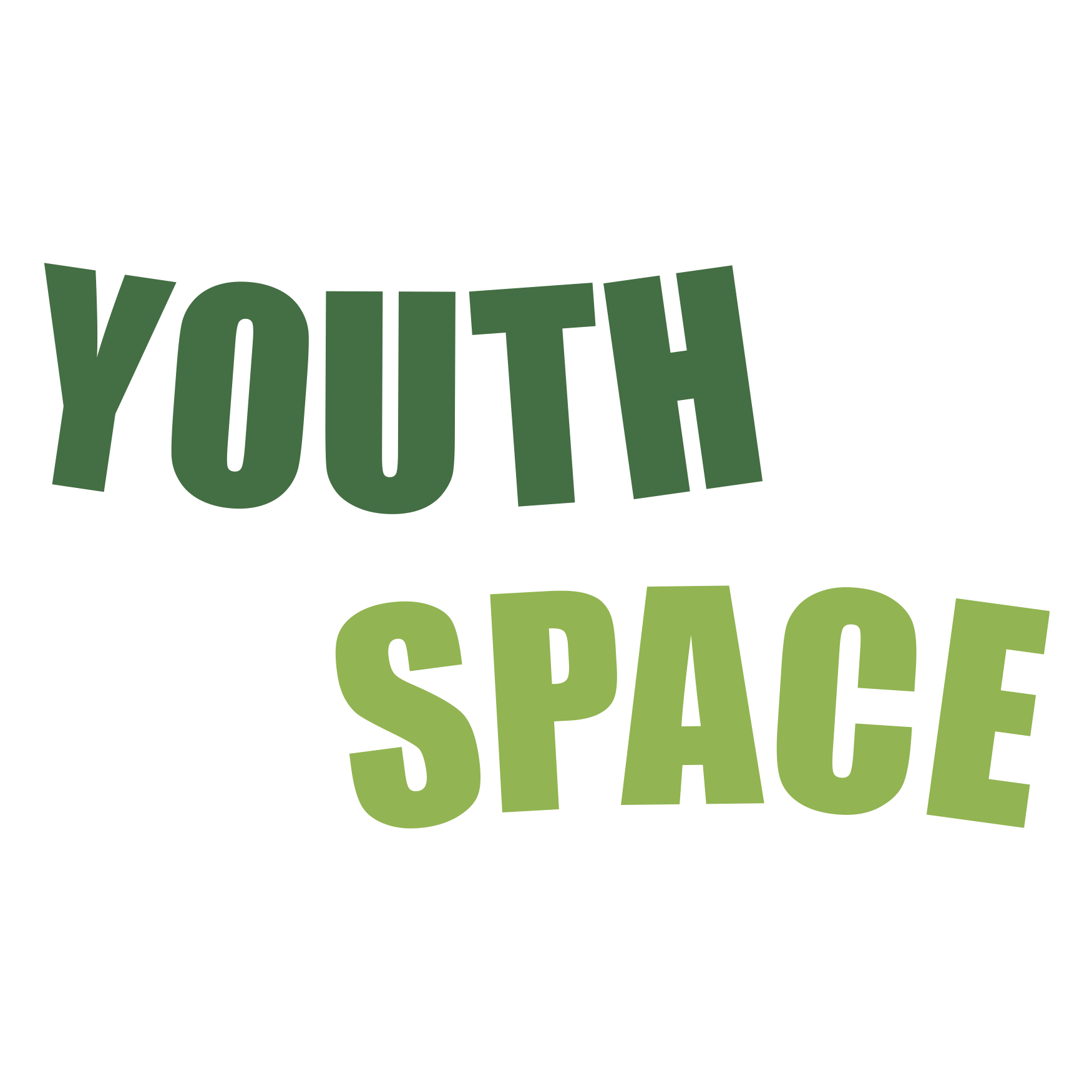 - неформальна освіта у сфері розвитку волонтаріату, залучення молоді до прийняття рішень органами влади, проектного менеджменту та фандрайзингу;
- послуги коворкінгу для творчої молоді;
- моніторинг молодіжної політики в громадах Закарпаття;
- організація заходів (фестивалів, круглих столів, конференцій, тощо);
- підтримка старт-апів творчої молоді.
3.  Інформація про партнерів (коаліції, мережі, рухи)
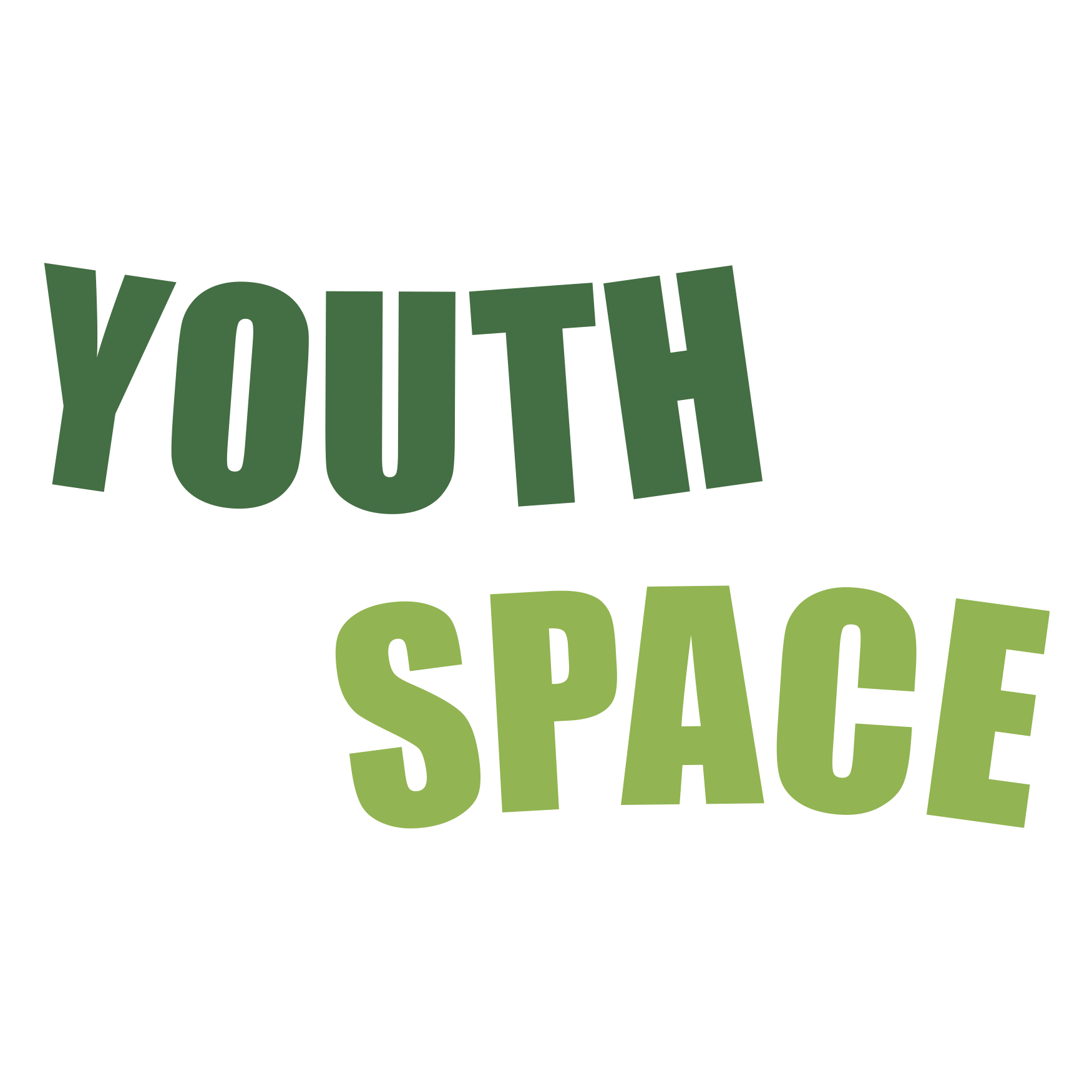 Студентська Рада Закарпатської області,
Студентська Рада УжНУ,
ELSA - Ужгород
Наукове товариство студентів-аспірантів УжНУ
Профспілкова організація студентів УжНУ
Ужгородська міська рада
Департамент економіки та торгівлі, та управління молоді та спорту Закарпатської ОДА
Київський діалог
4. Наші проєкти
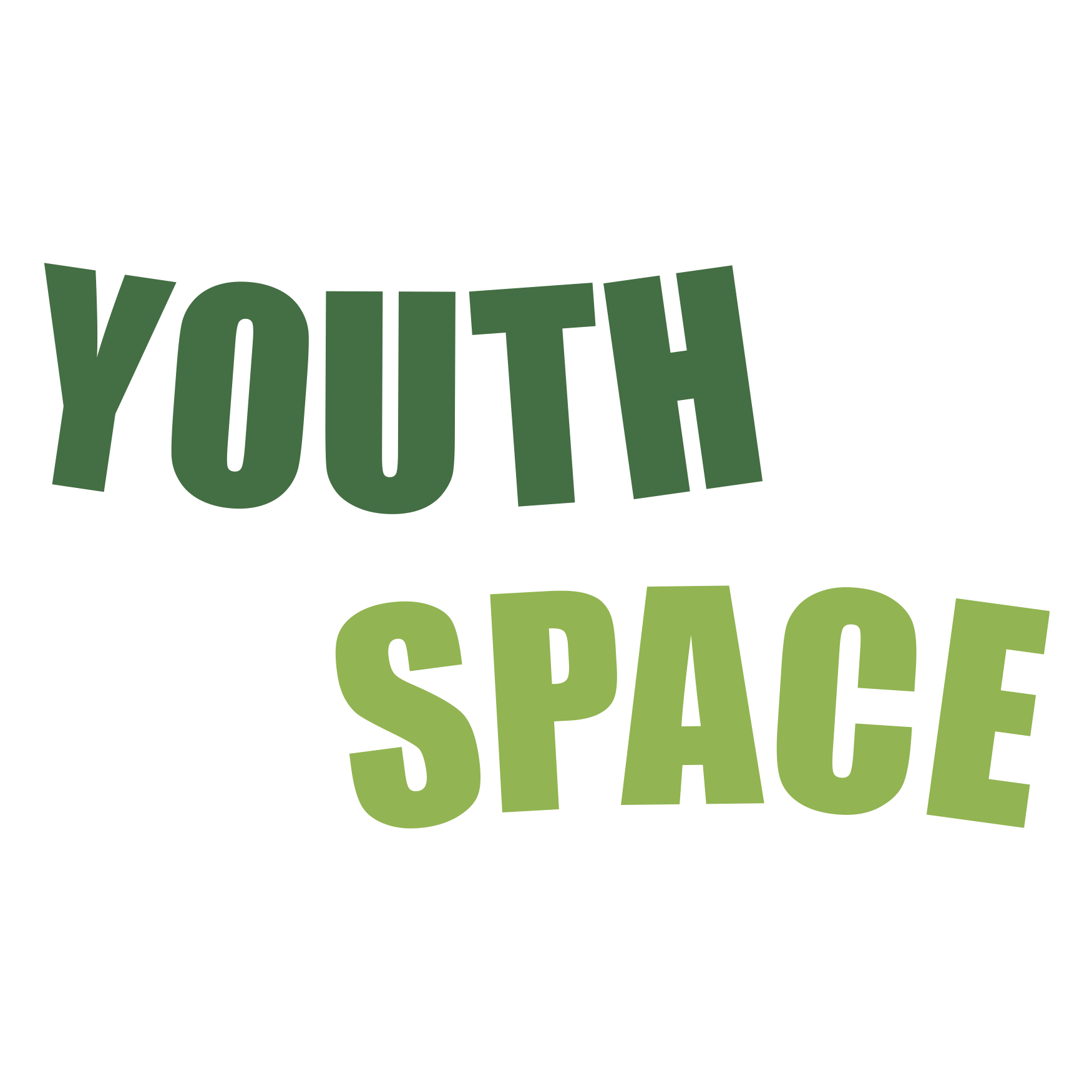 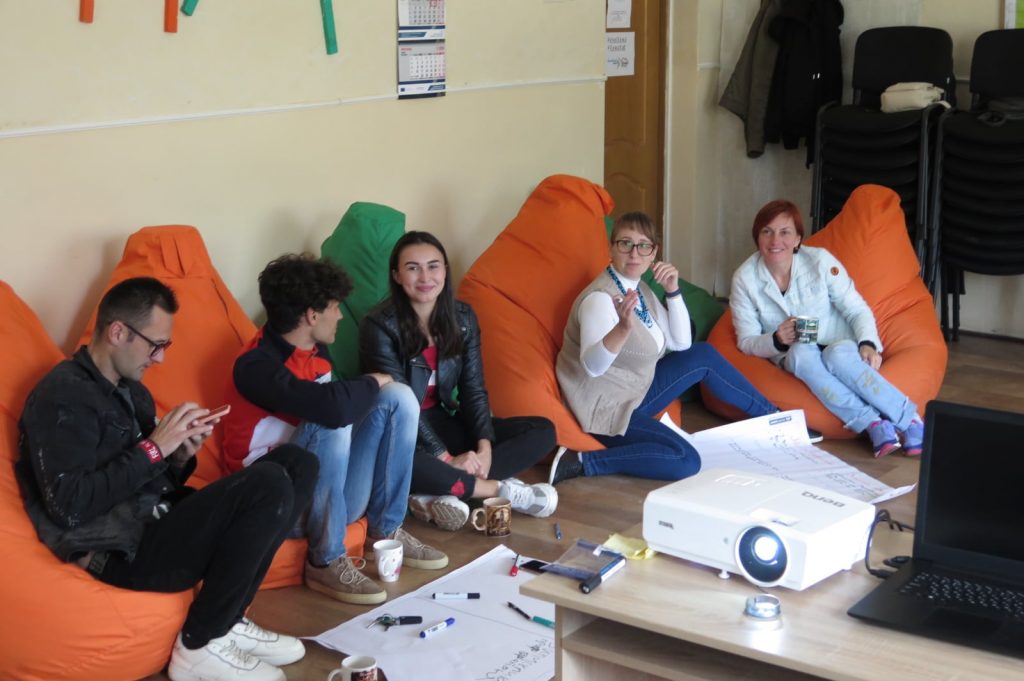 З грудня 2019 по лютий 2021 року ГО реалізувала проєкти «Створення мережі молодіжних хабів Закарпаття» та «Створення мережі молодіжних хабів Закарпаття 2.0», що дозволили розвинути 8 молодіжних хабів в Закарпатті та розбудувати потенціал представників місцевої молоді. Дані проєкти були профінансовані проектом міжнародної технічної допомоги «Зміцнення громадської довіри» (UCBI), що фінансується Агентством США з міжнародного розвитку (USAID).
Бюджет проекту: 94 452 дол. Контакти донора: 01034, Україна, м. Київ, вул. Ярославів Вал,буд. 14а, 3-й поверх.
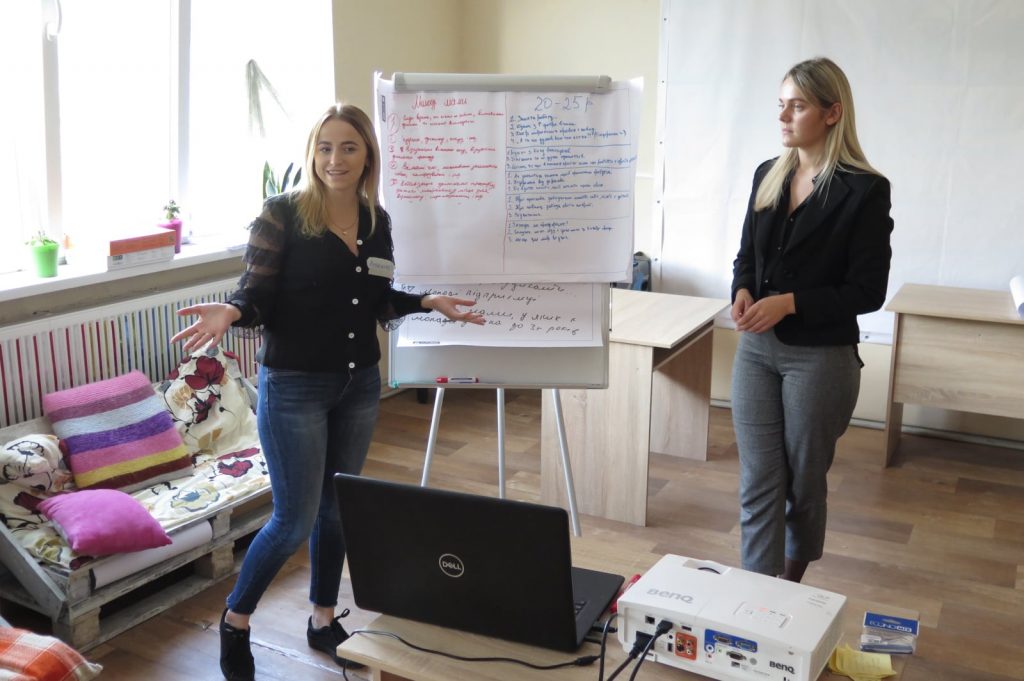 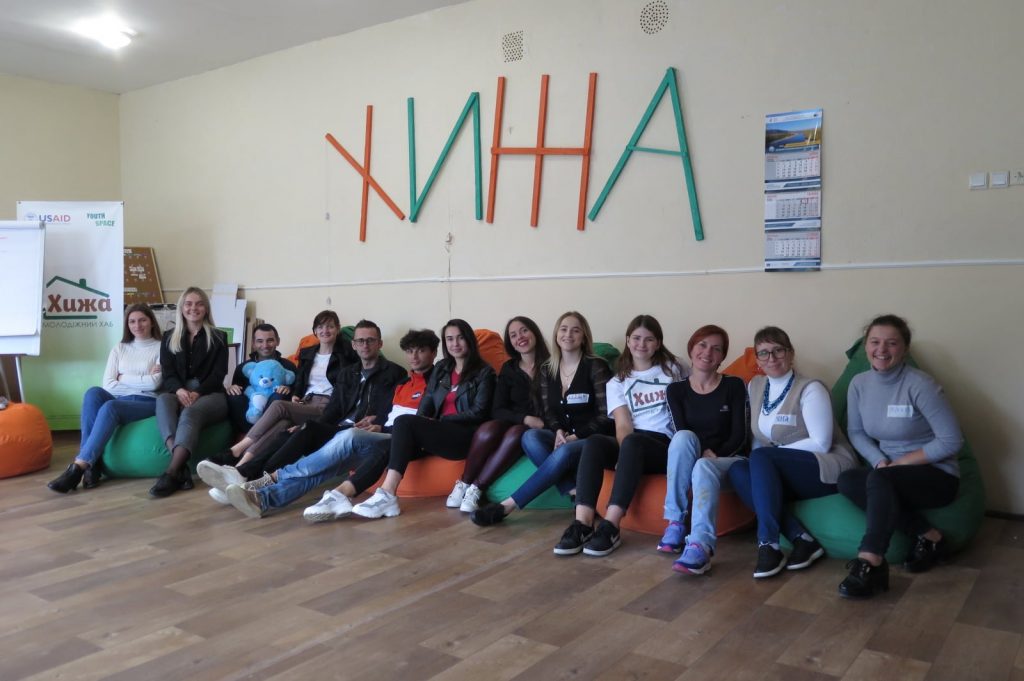 4. Наші проєкти
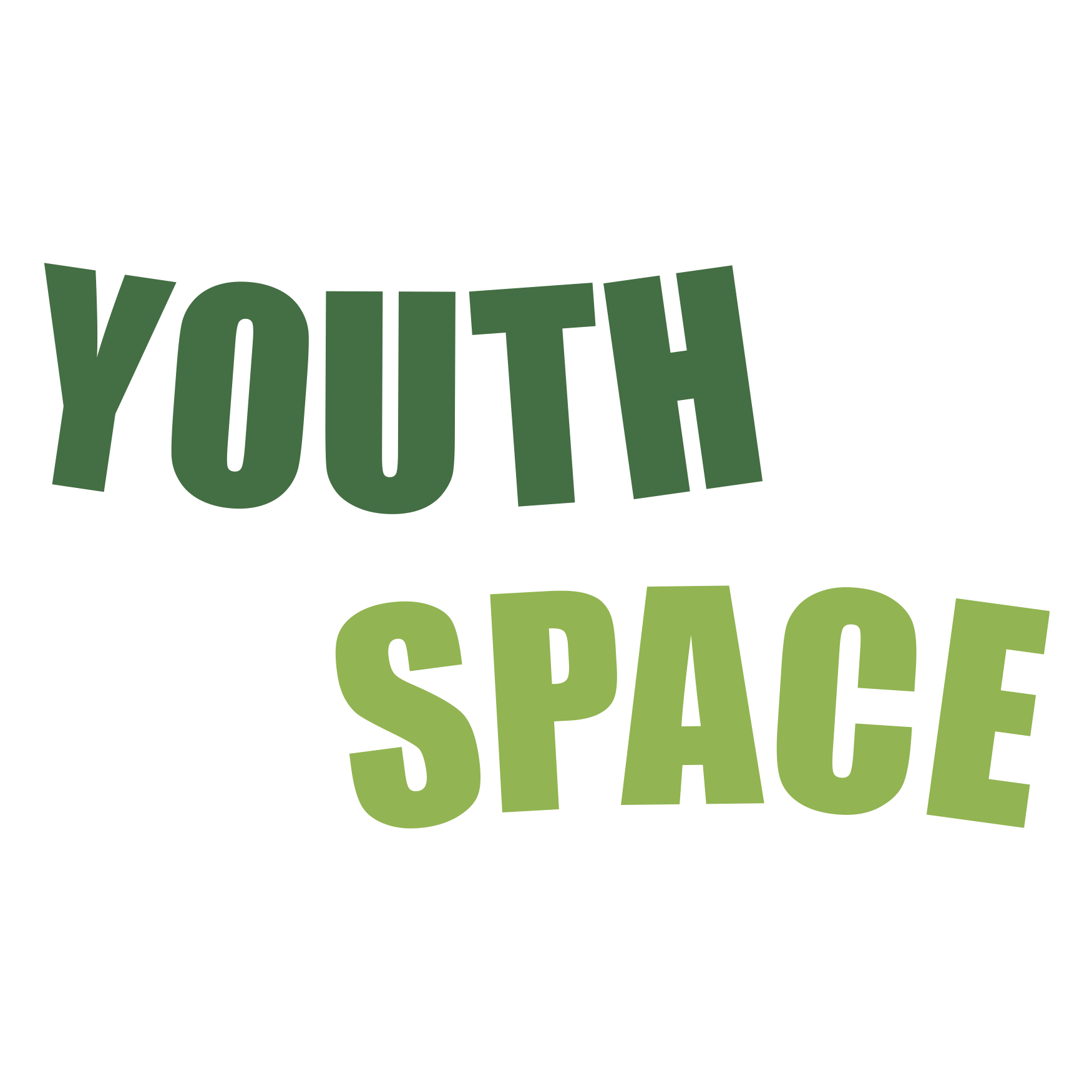 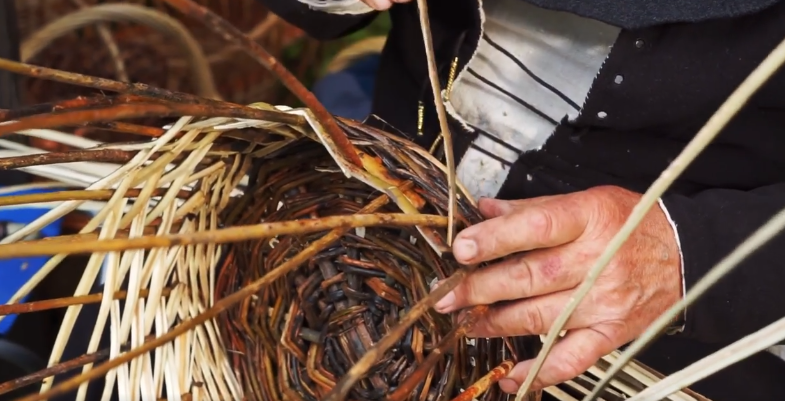 З листопада 2020 по вересень 2021 року ГО реалізувала проєкт «Dovhe Castrum Art» -
«Новий туристичний бренд Закарпаття», що передбачає створення унікального, цілісного, конкурентоспроможного культурного туристичного продукту-бренду через популяризацію пам’ятки архітектури національного значення палацу-фортеці графів Телекі, проведення ряду фестивалей та створення культурно-мистецького простору «Містечко майстрів» у Довжанській громаді. Посилання на проєкт - https://dovhe-castrum.art/ Донор – Український Культурний Фонд (УКФ).
Бюджет проекту: 1 828 981 грн. Контакти донора: 01010, Україна, Київ, вул. Лаврська 10-12, info@ucf.in.ua
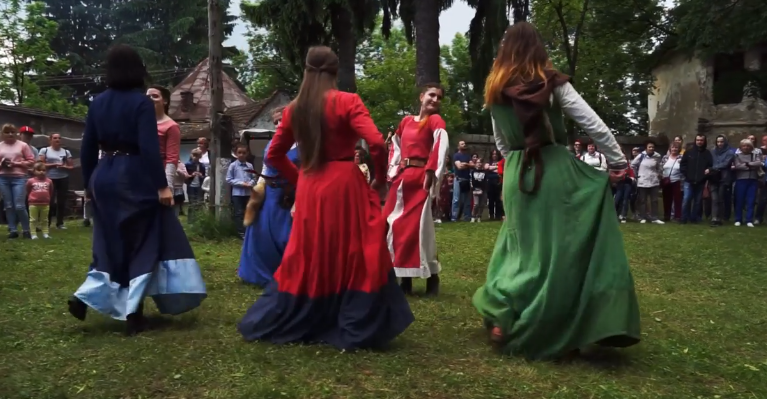 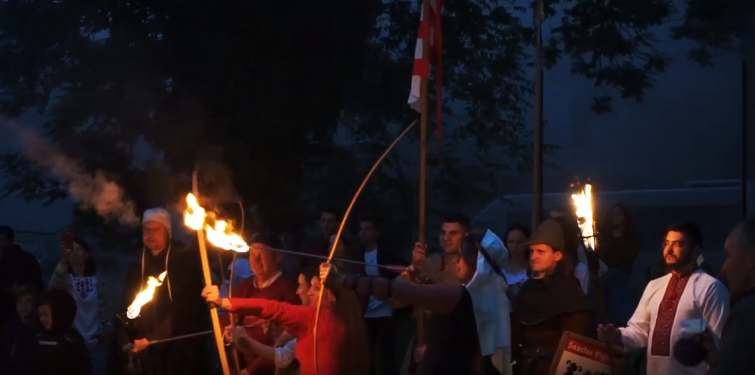 4. Наші проєкти
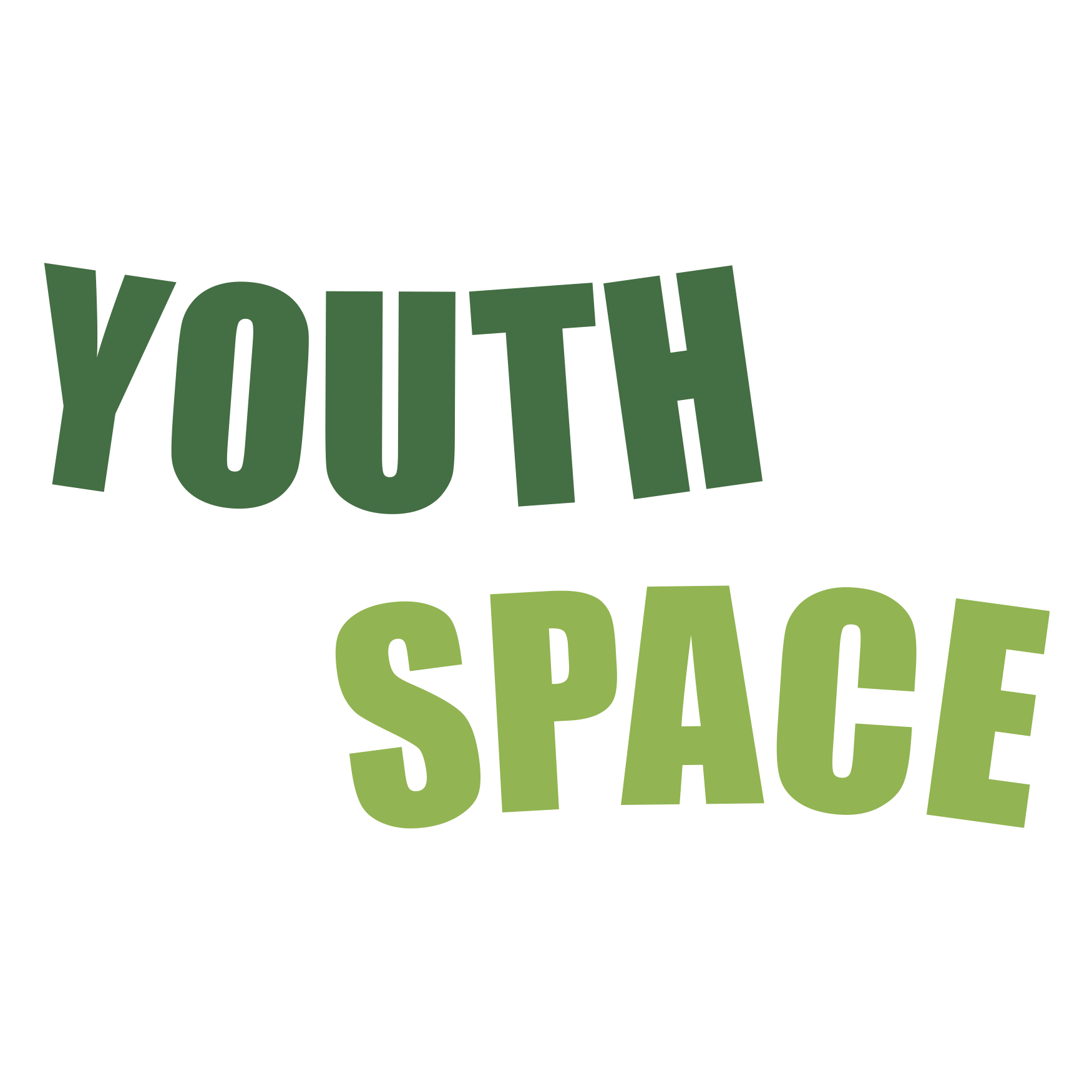 В 2021 році реалізували проєкт з організаційного розвитку із розроблення  Комплексу правил, політик і процедур для ГО «Простір молоді» за менторської та фінансової підтримки ІСАР «Єднання» в рамках фінансової Угоди Агентства США з міжнародного розвитку. 
Бюджет проекту: 22 000 грн.
Контакти донора: http://ednannia.ua/, телефон: +38 (044) 201-01-60 (61), E-mail: office@ednannia.ua.
4. Наші проєкти
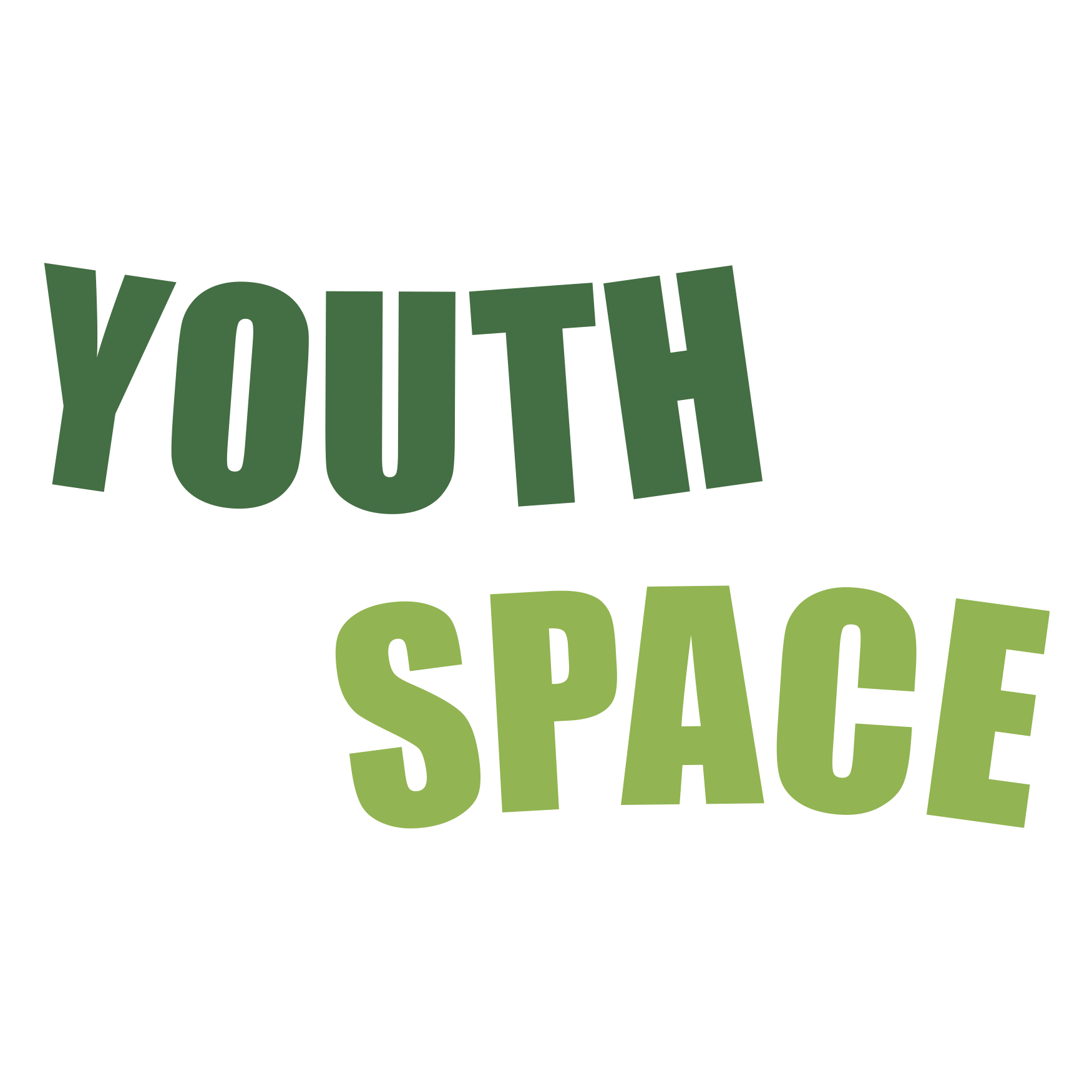 Транскордонний проєкт «Dream Road» ГО реалізовує протягом 2020-2022 років у якості партнера. Проект передбачає створення та запуск навчальної лабораторії для ромів у Закарпатській області. Донор - Interreg &quot;Danube Transnational program&quot;. https://www.interreg-danube.eu/approved-projects/dream-road. 
Сума гранту: 94 000 Euro.
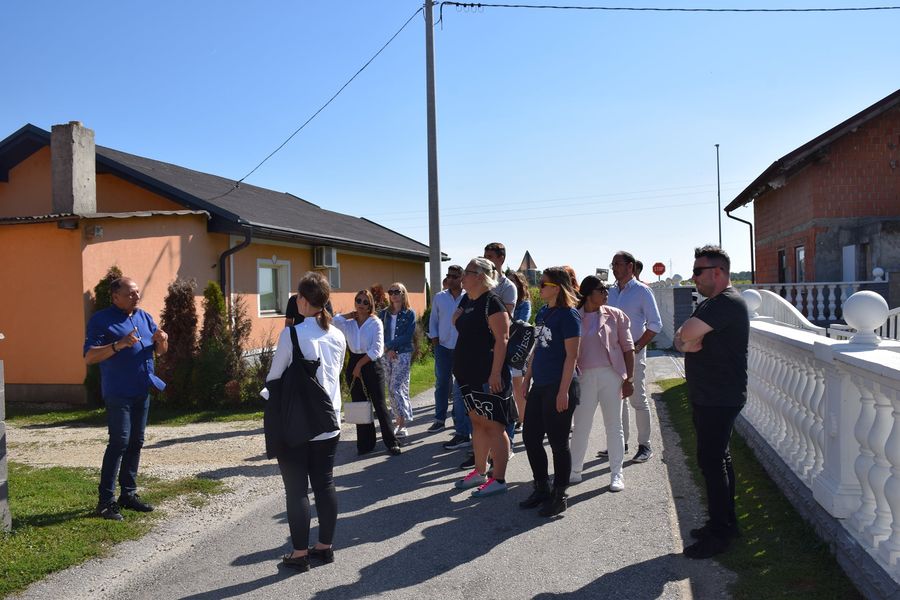 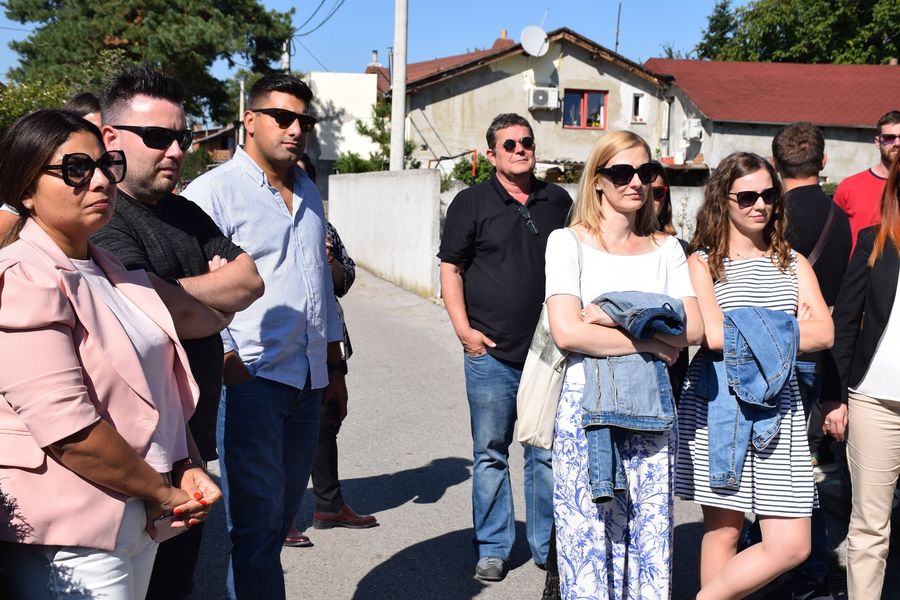 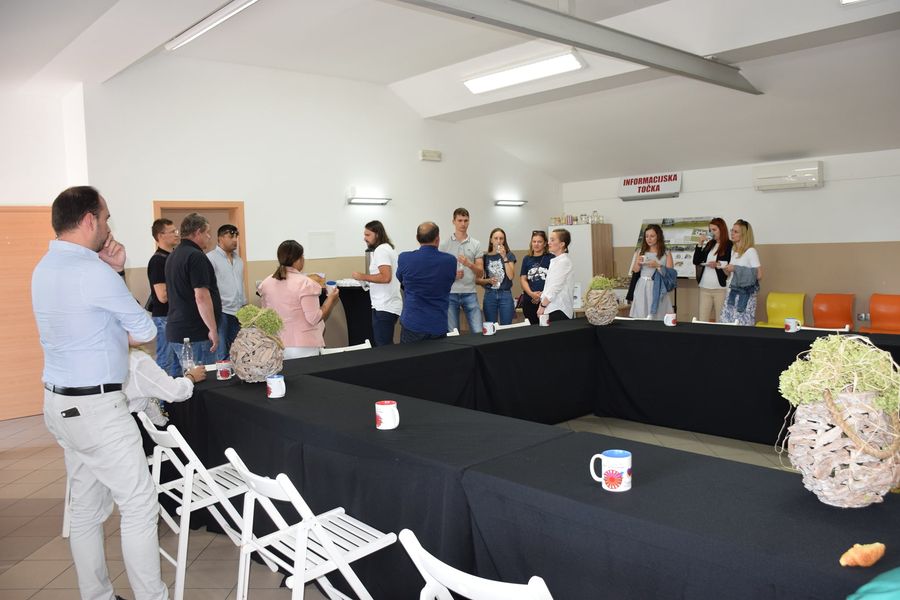 5. Фінансування
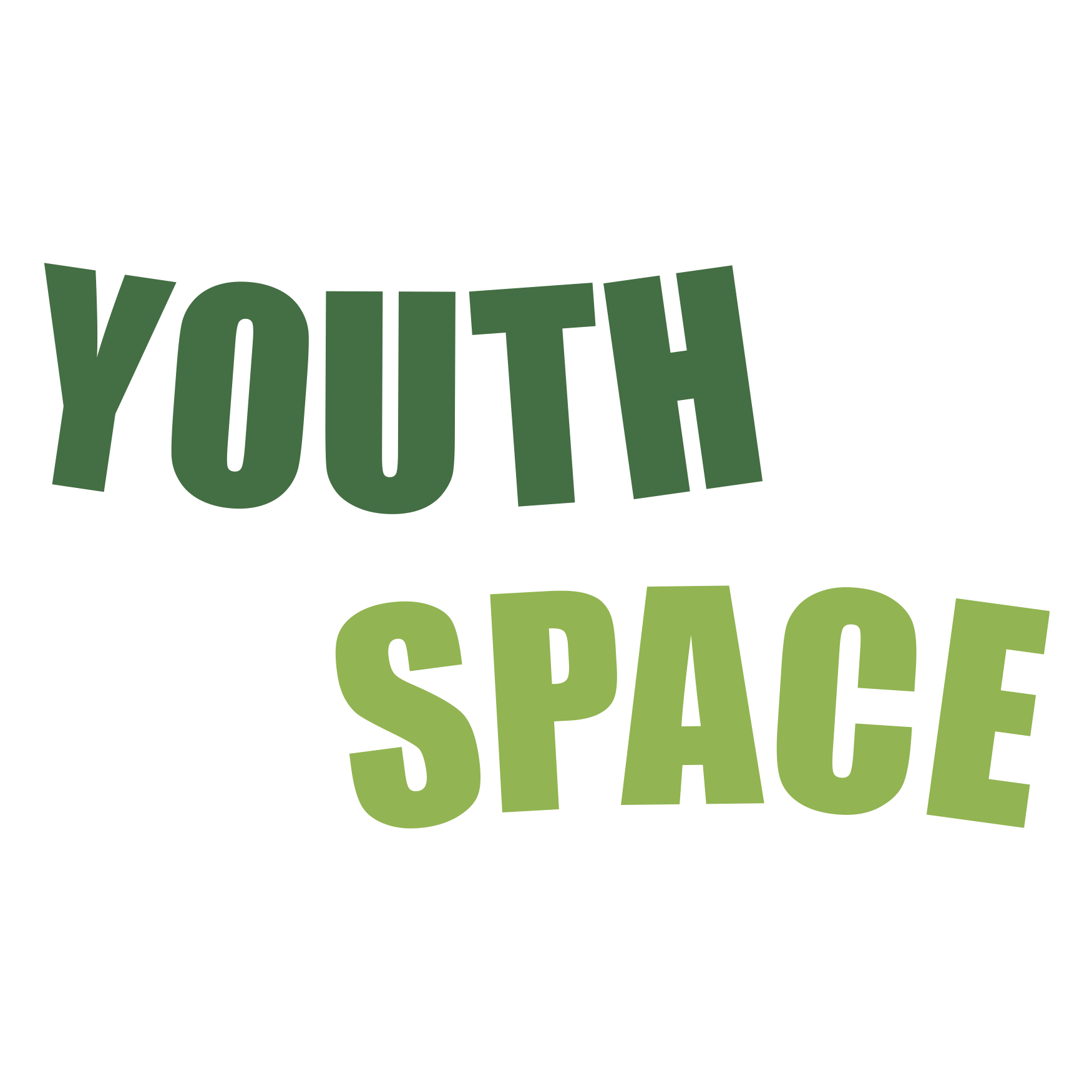 Транскордонний проєкт «Dream Road» 1 082 229.17 грн.
Український Культурний Фонд -  1 282 976 грн.
ІСАР «Єднання»  22000 грн.